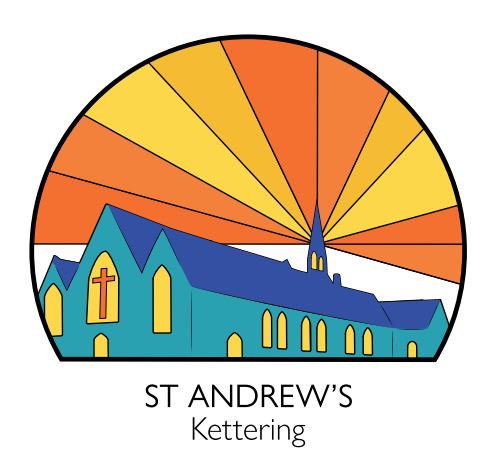 REDEVELOPMENT PROJECT
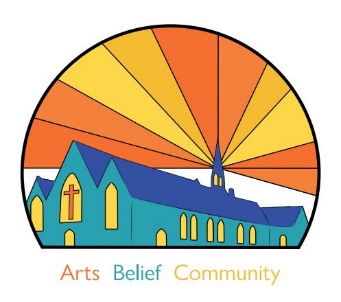 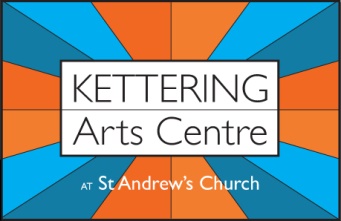 Project Aim
To provide a 
building suitable for 
21st century worship 
and supporting 
community events
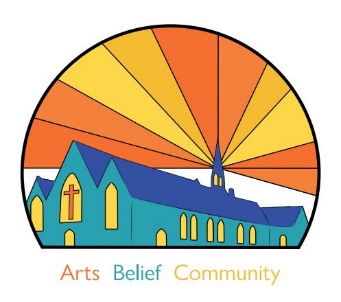 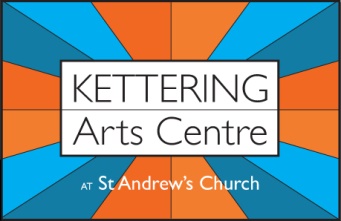 Project Objectives
COMFORTABLE throughout the year
ACCESSIBLE for all visitors: choir, clergy and performers
SAFE for everyone using the church
ADAPTABLE for the needs of the next generation 
SUSTAINABLE into the future
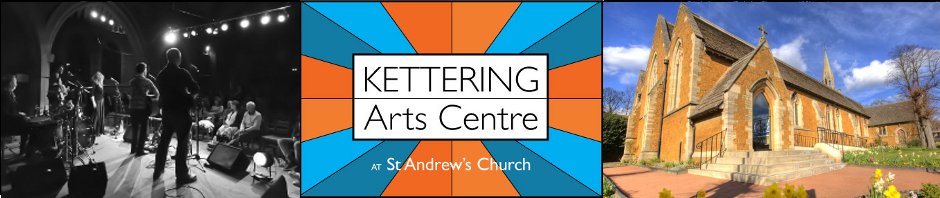 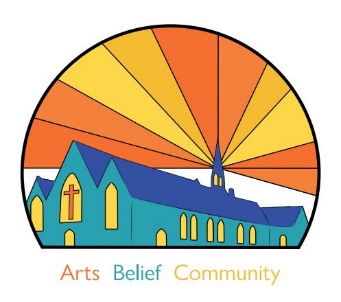 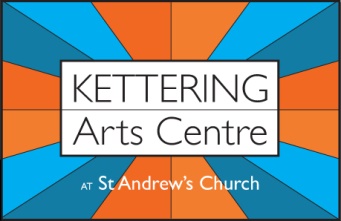 Flooring
The old wooden flooring was unfit for purpose.  It was lifting making it unsafe for all to use

The new ceramic tiles are non-slip and a safe surface for all the activities which take place
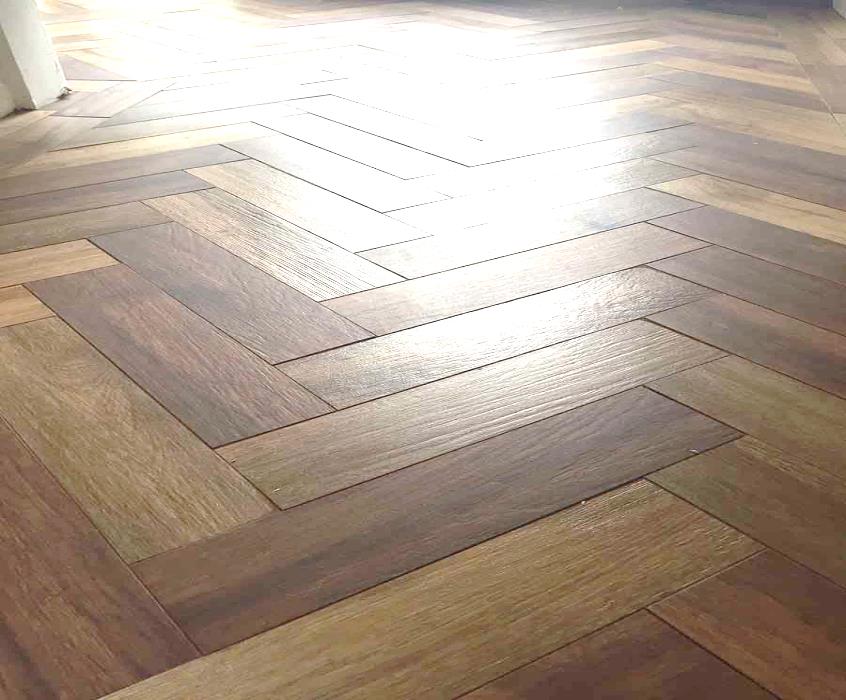 Work 
carried out
Works to be carried out
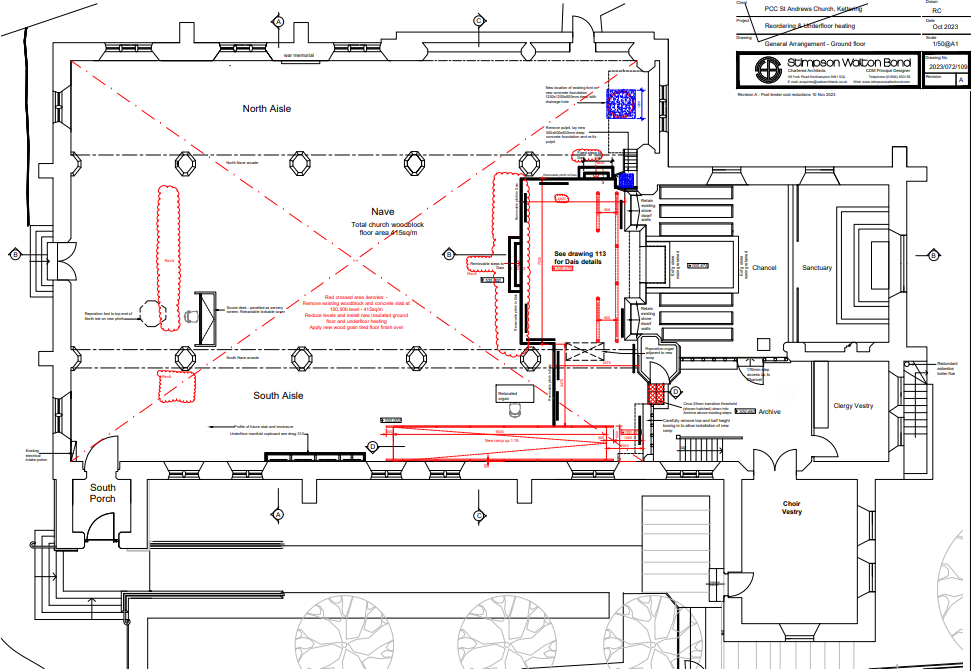 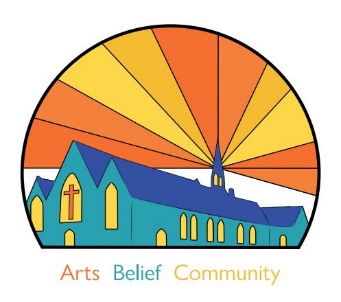 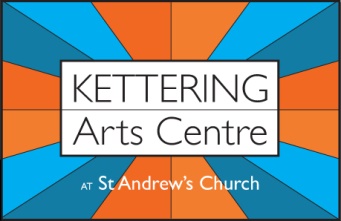 Included in this phase
Increasing the area of the dais / stage
Installing a ramp 
Removal of the side altar
Moving the font
Moving the sound desk and organ
Underfloor heating
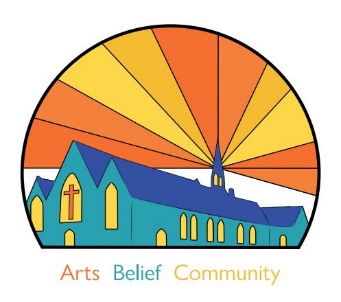 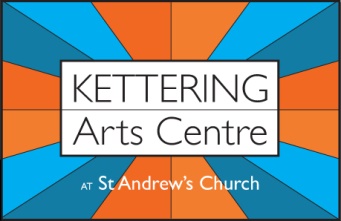 Not included in this phase
Servery area
Lighting
Replacement seating
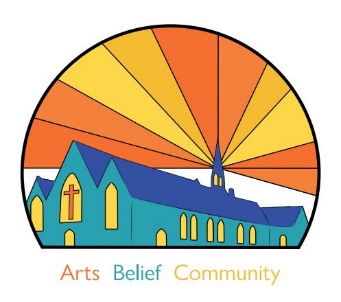 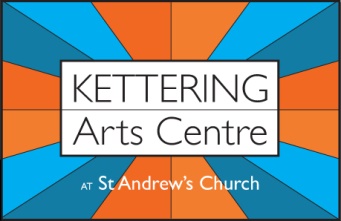 Seating Update
We have successfully obtained permission from the Diocese to replace all of the 1930’s wooden chairs
We have just launched a funding initiative for individuals or groups to purchase a chair or part of a chair! (Arms, linking bolts, nonslip protective feet)
Our aim to have 200 chairs in church ready for the official launch weekend in September
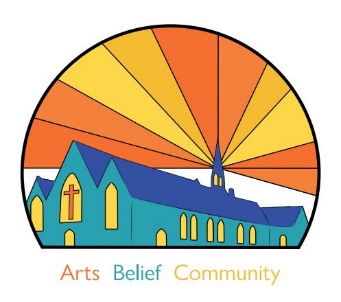 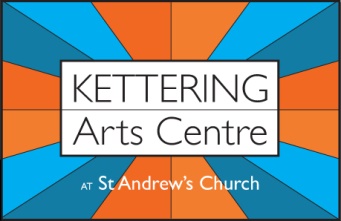 What has already been achieved
Drop down screen
Projector
Improved lighting
Installation of kitchen / bar area
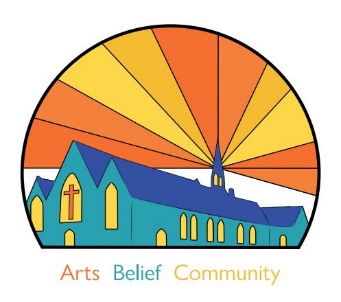 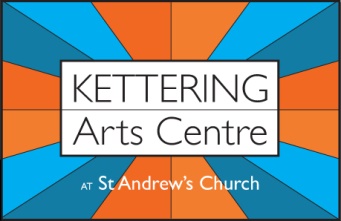 Fundraising
Total Project Cost is 
£430,000
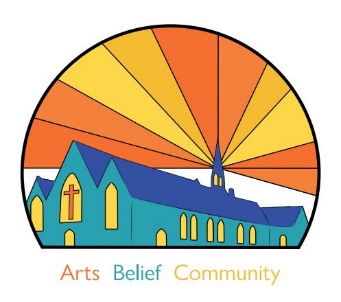 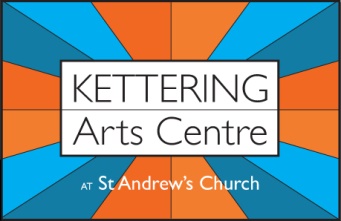 Where did the money come from?
Grant Funders
Fundraising from the local community
Bequests and Donations
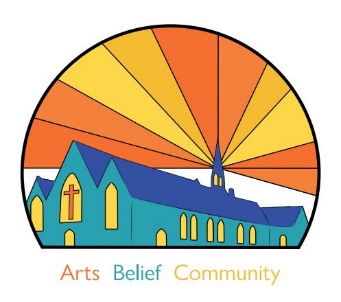 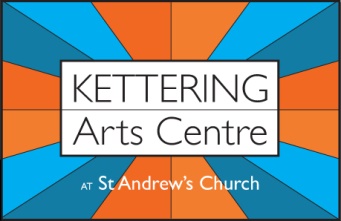 What have we here
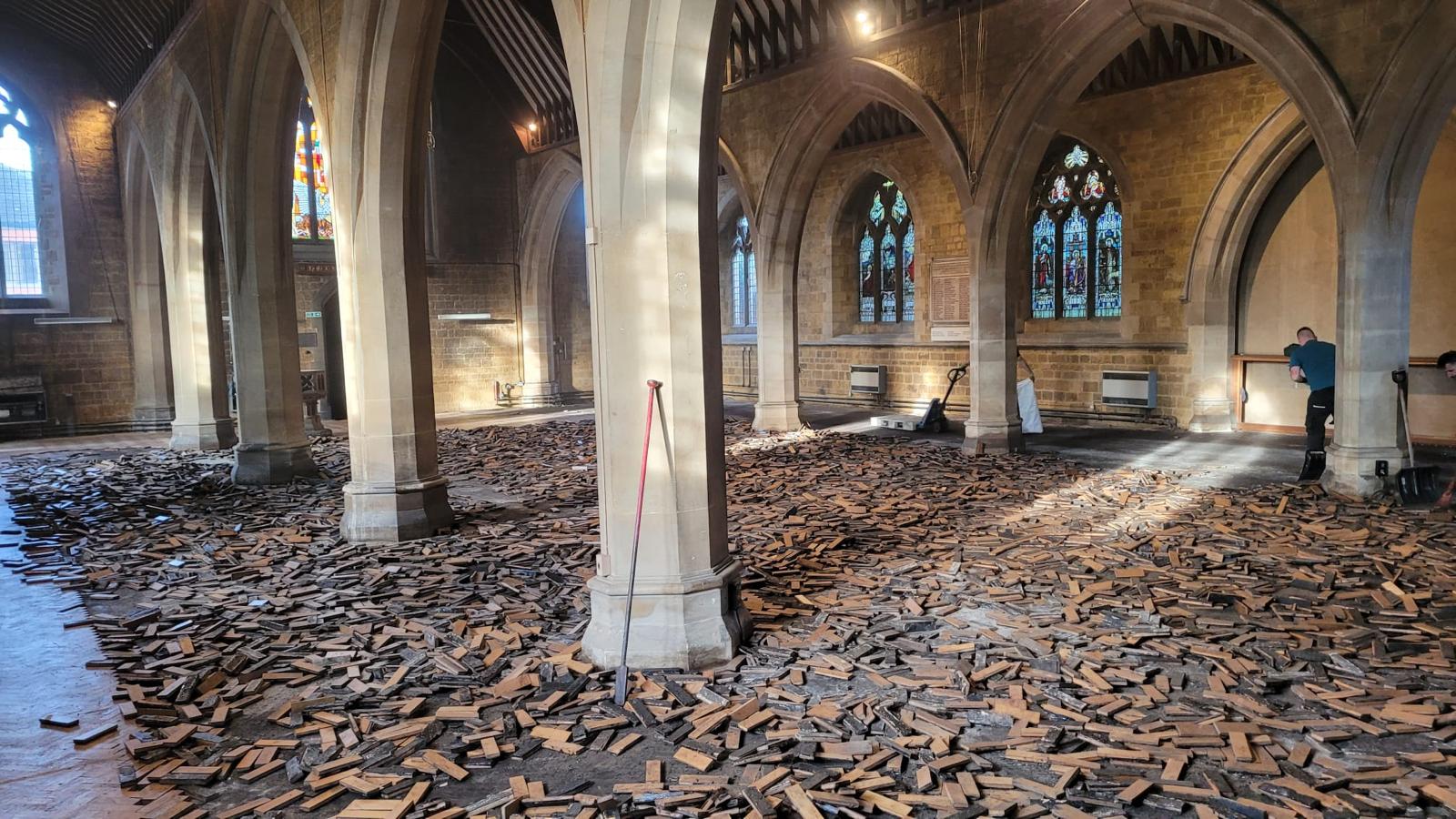 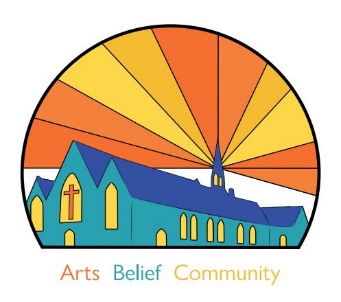 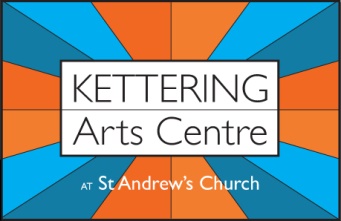 What have we here
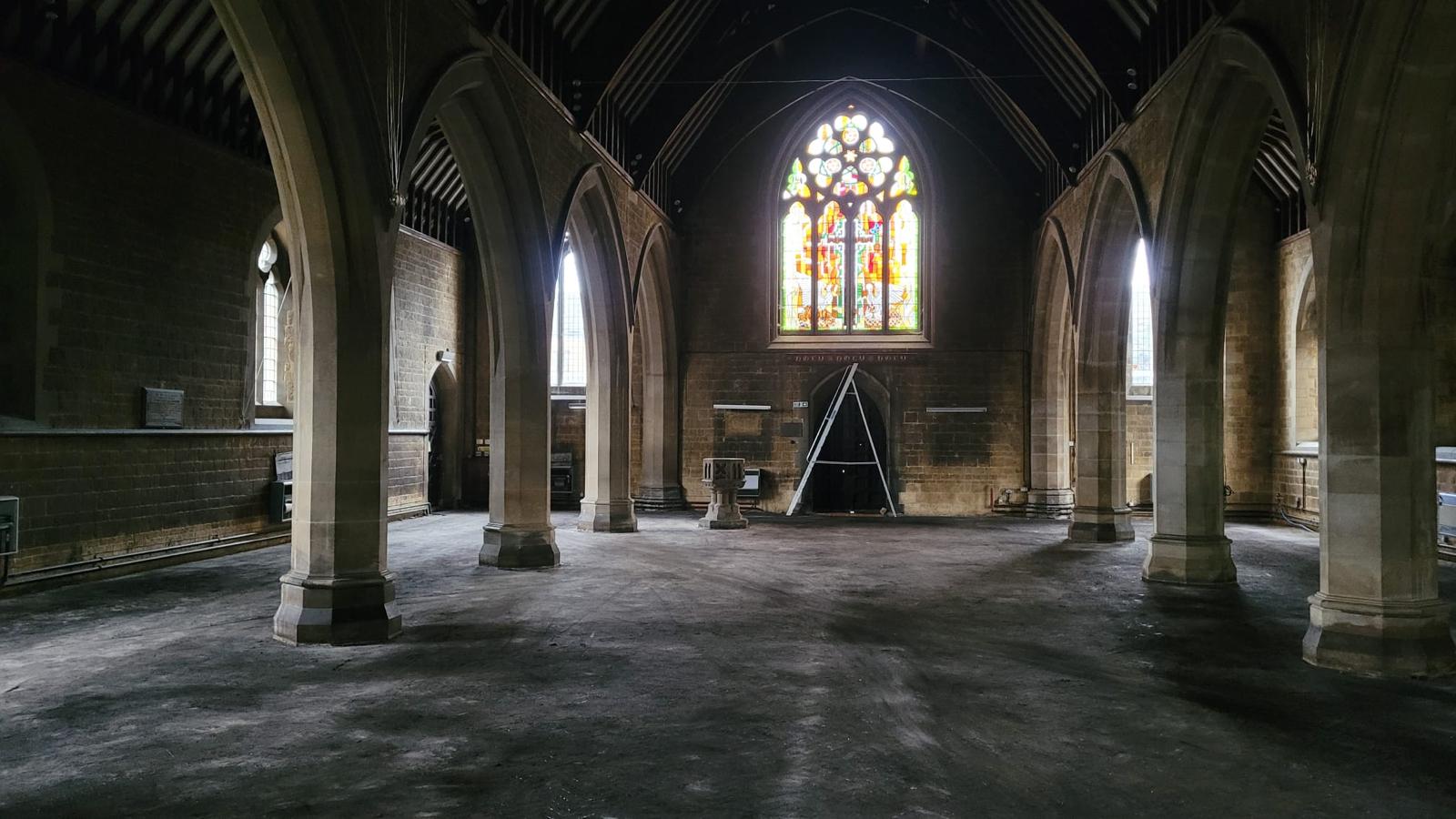 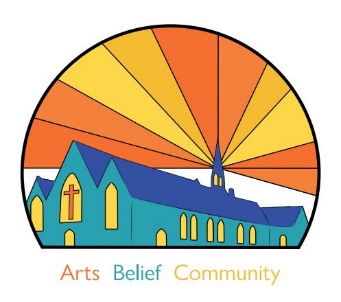 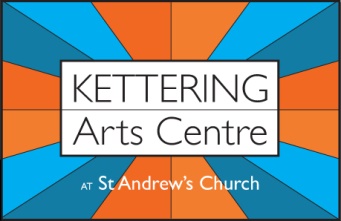 What have we here
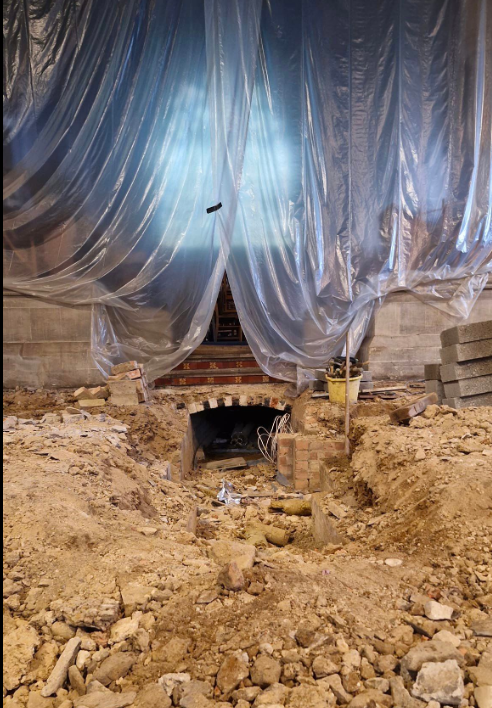 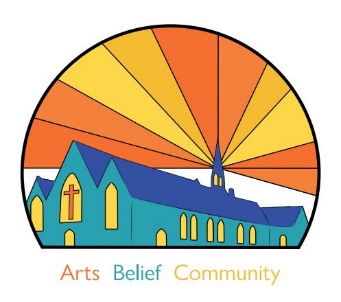 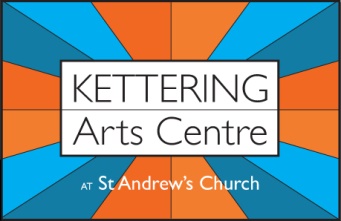 What have we here
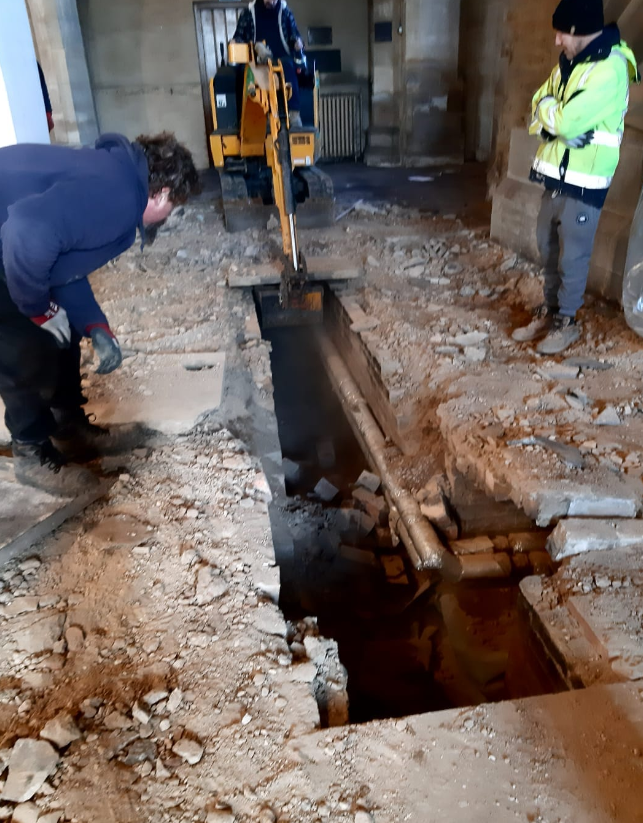 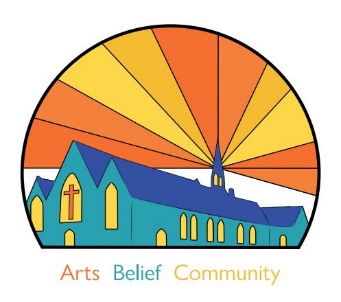 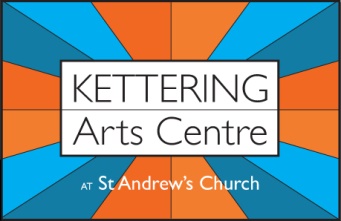 What have we here
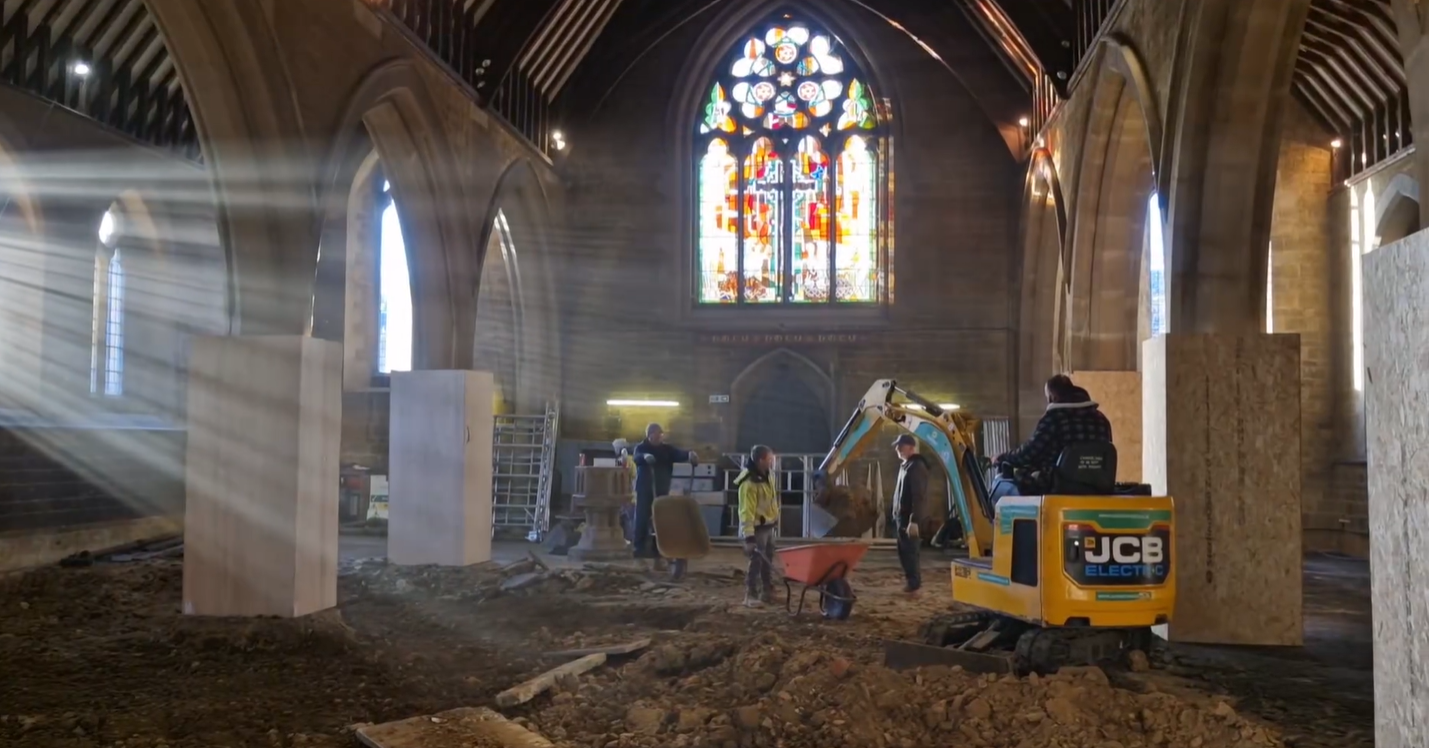 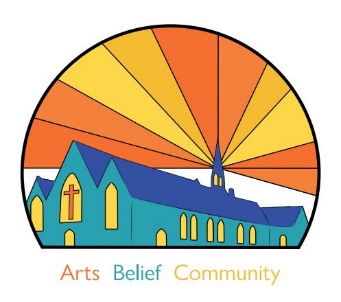 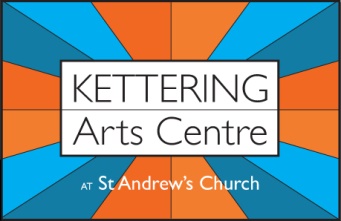 What have we here
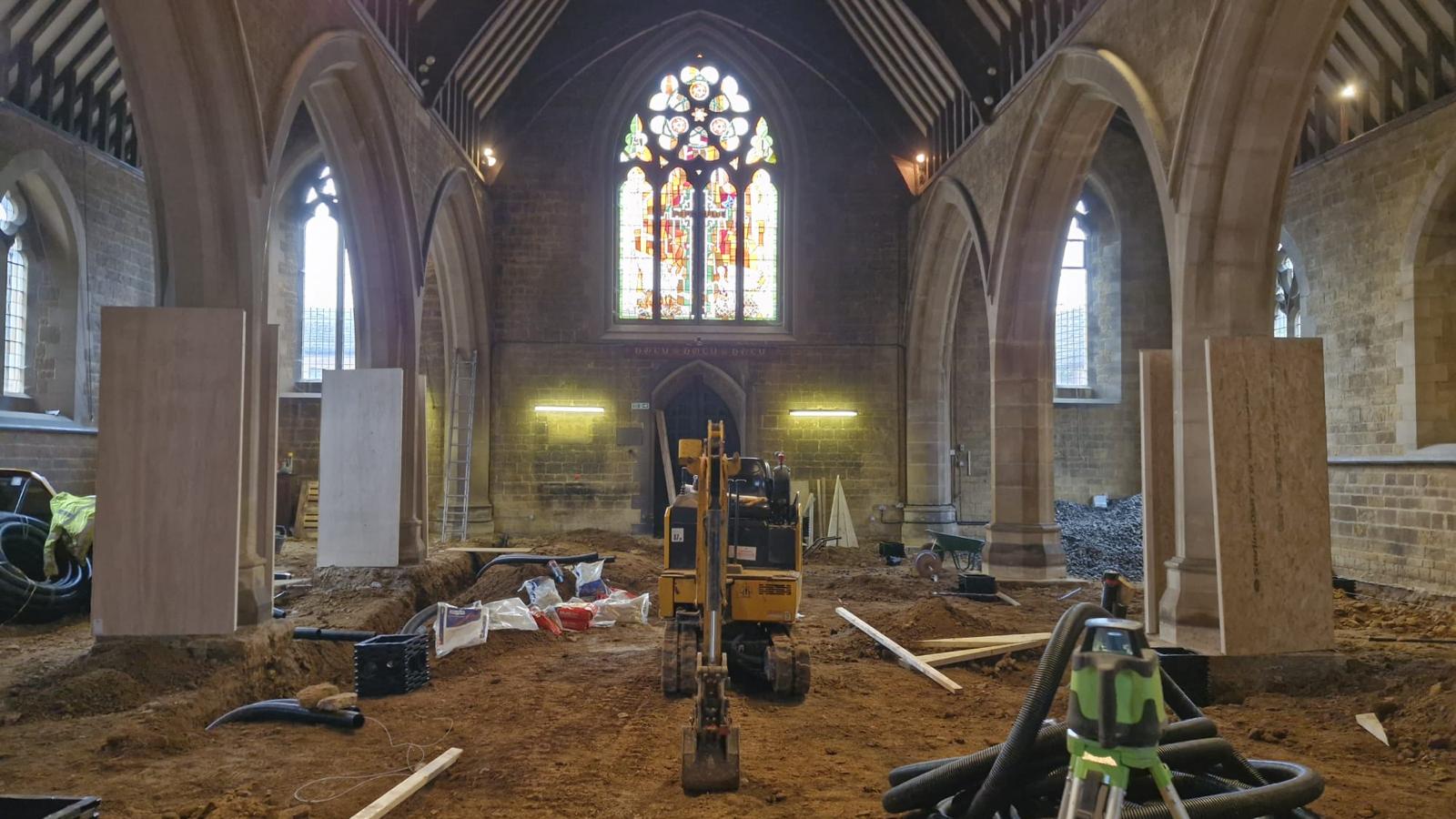 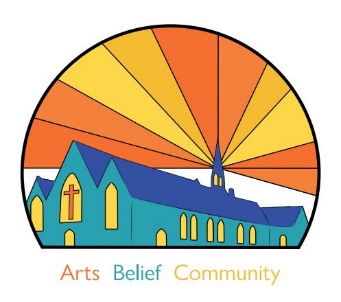 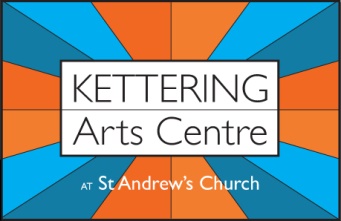 What have we here
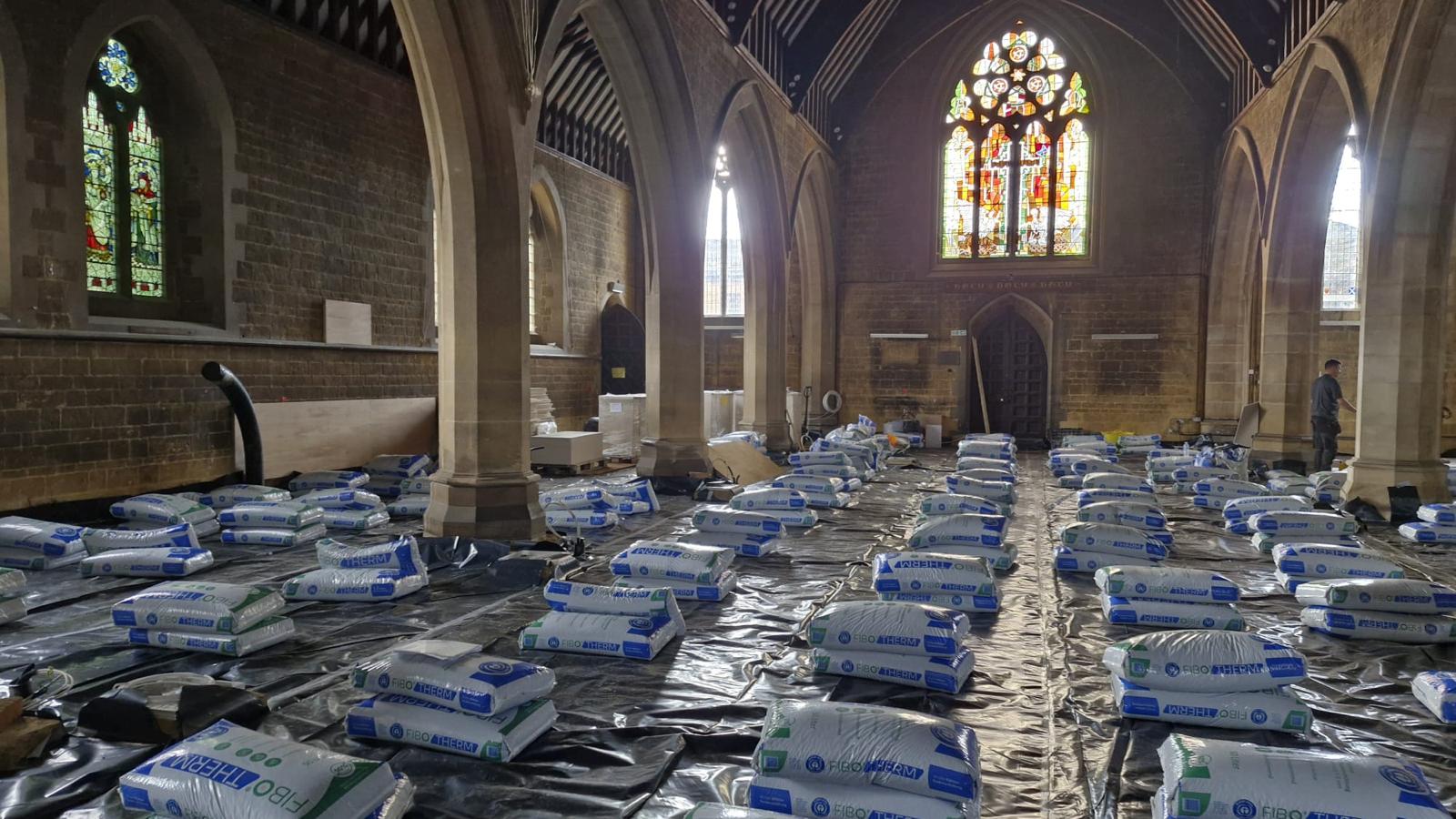 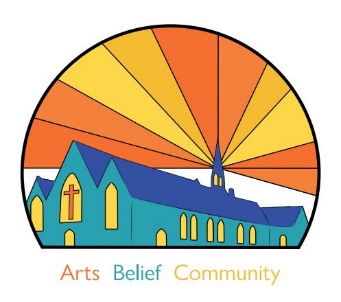 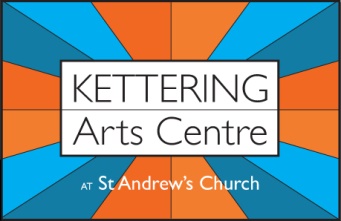 What have we here
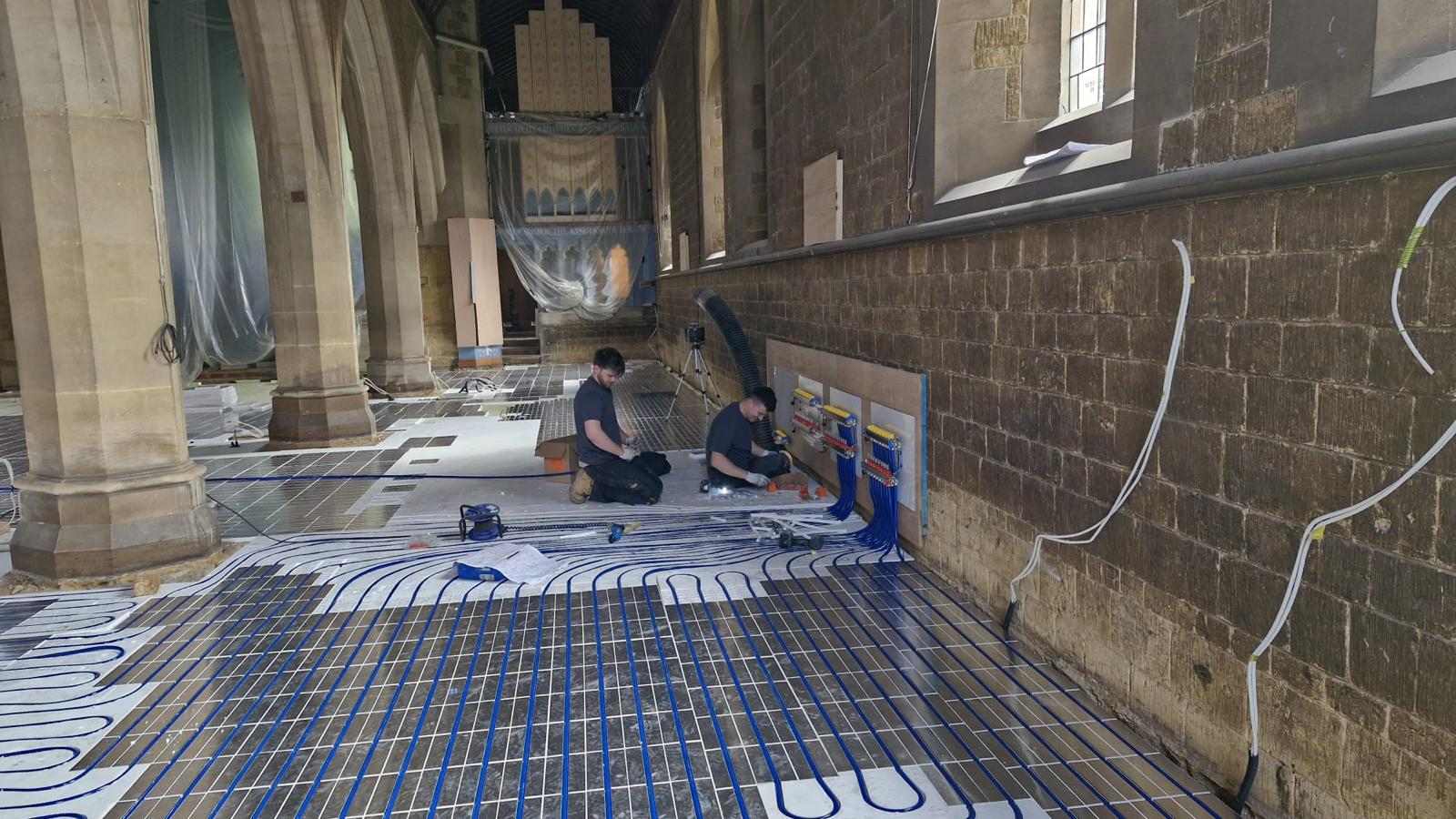 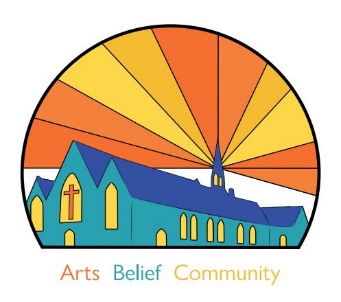 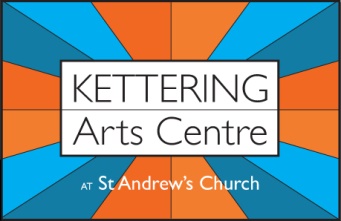 What have we here
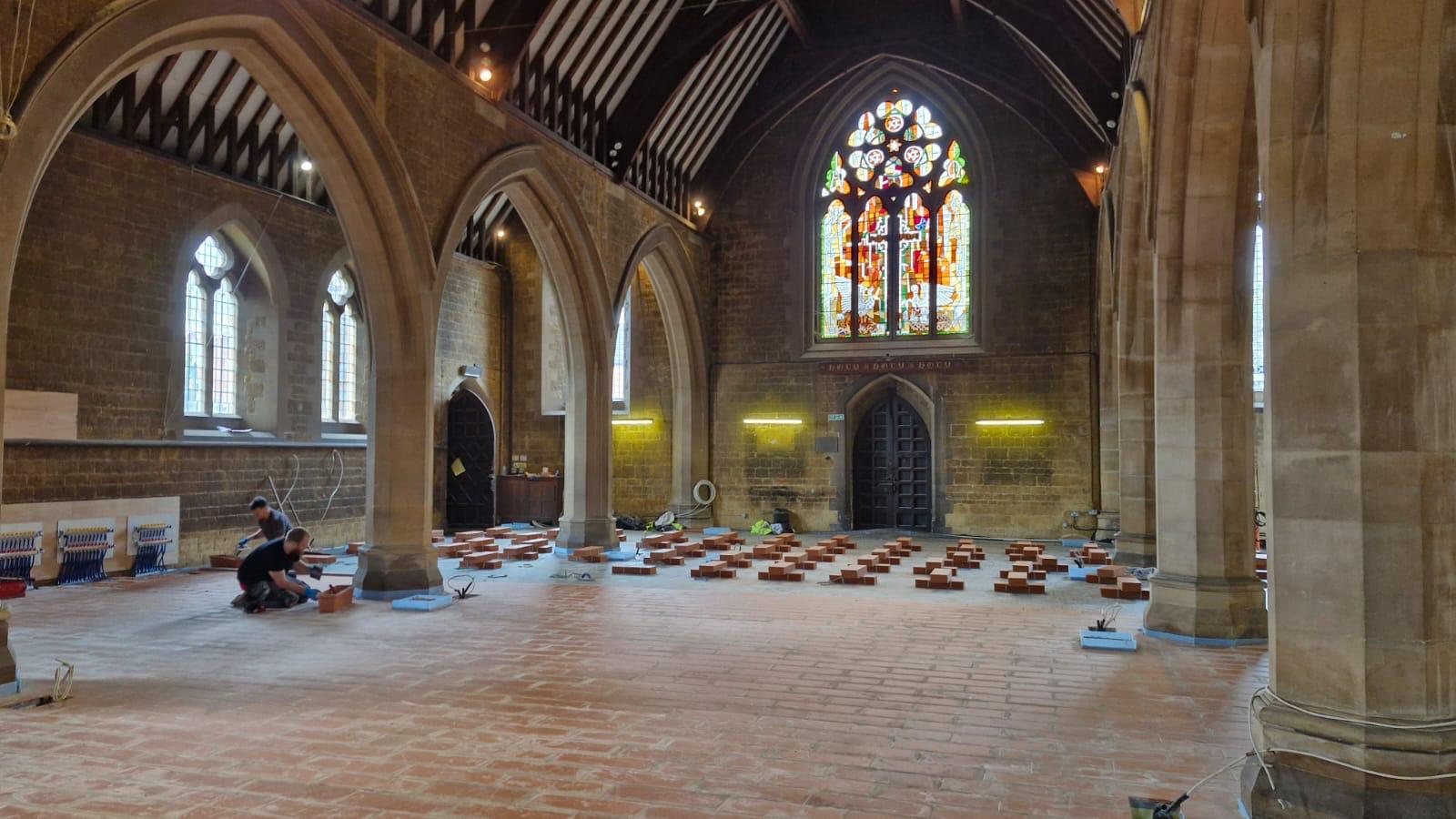 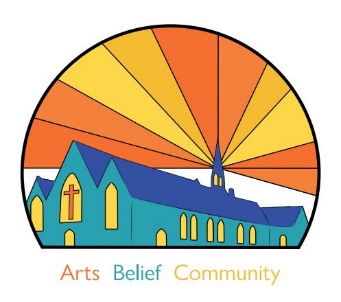 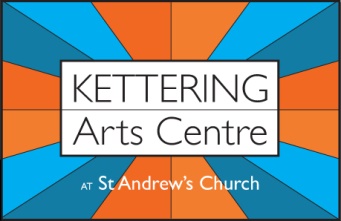 What have we here
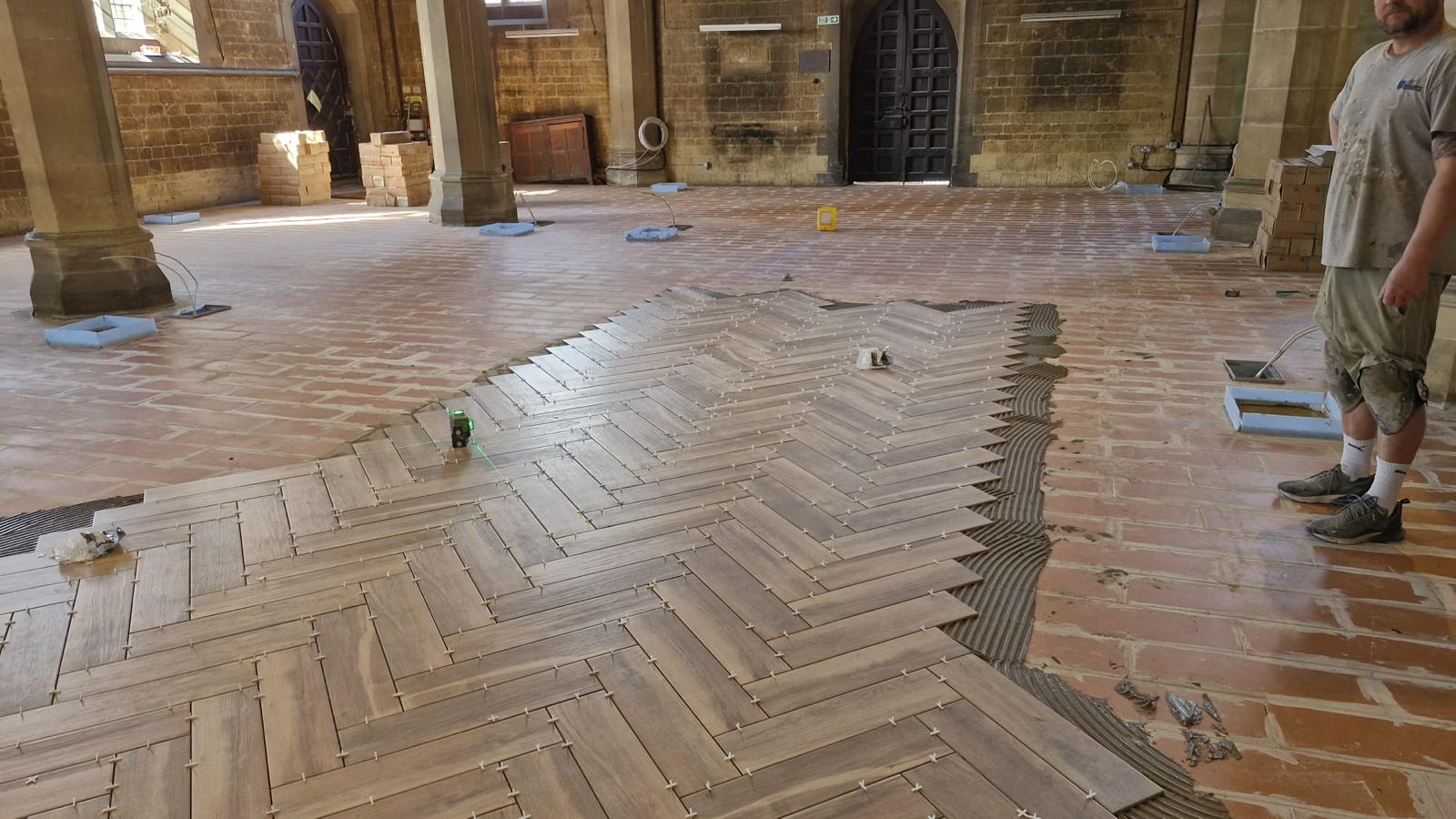 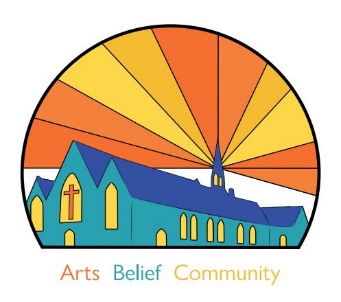 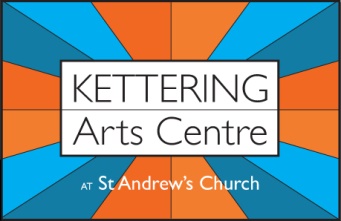 What have we here
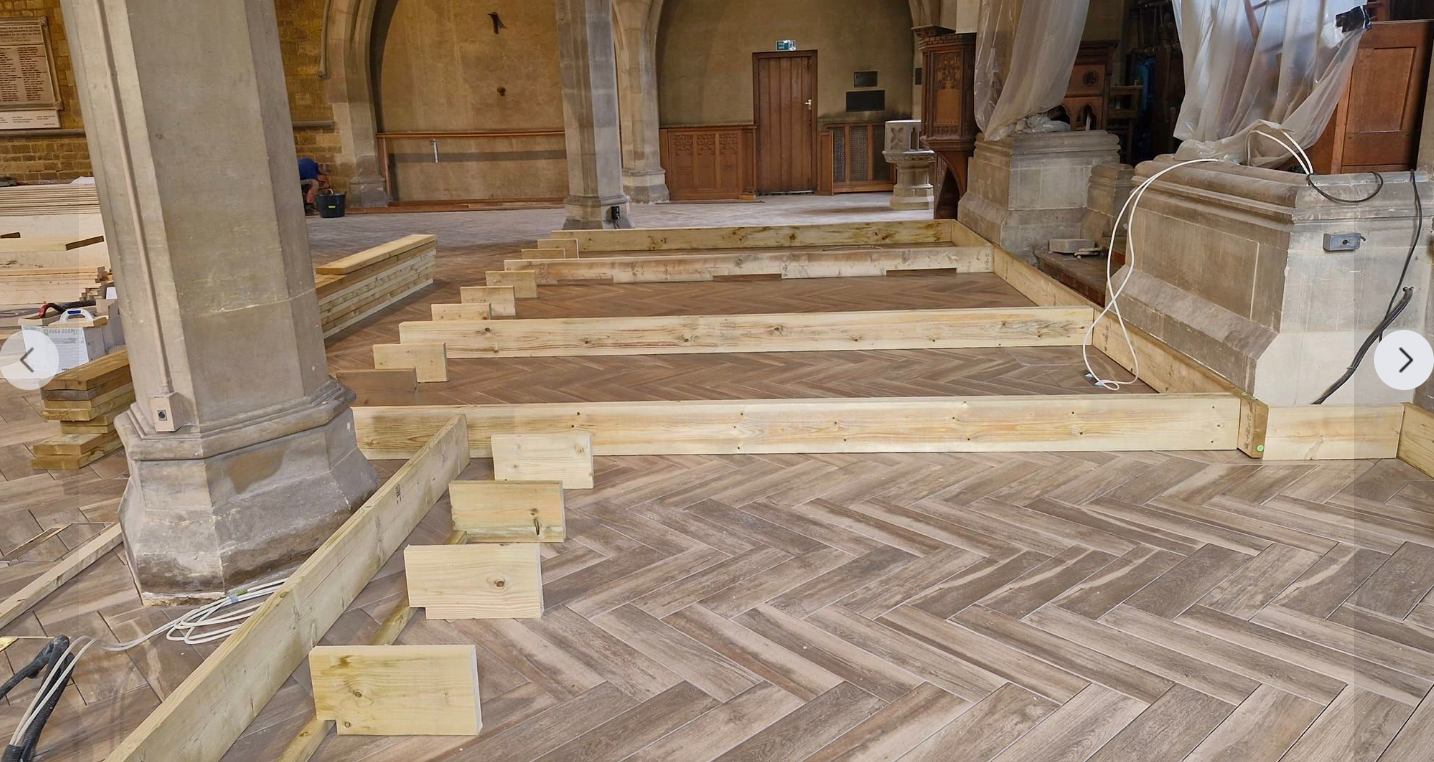 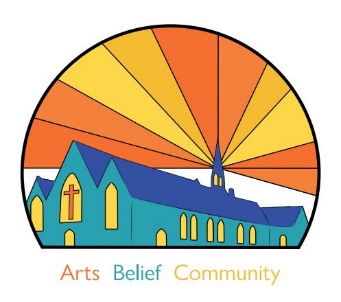 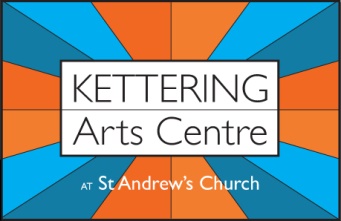 What have we here
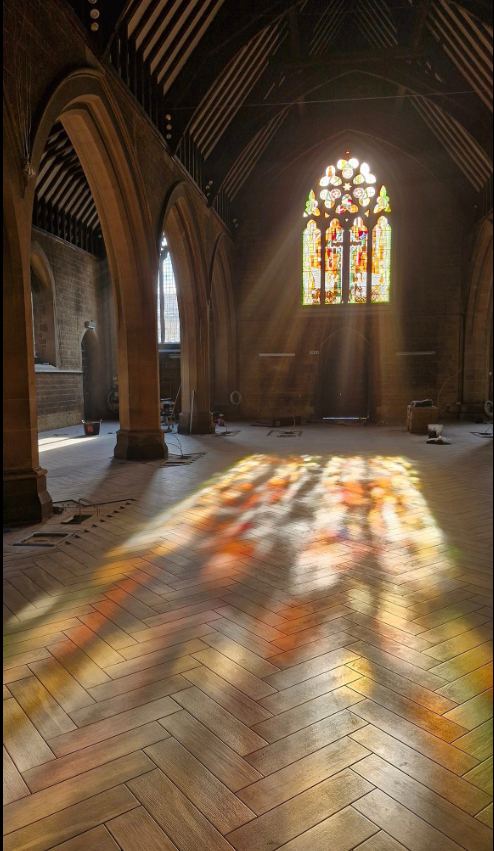 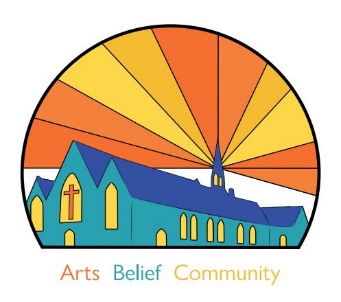 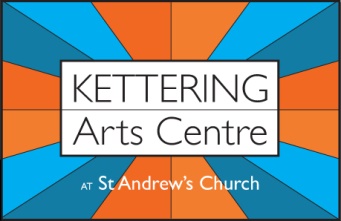 Celebration weekend
20th, 21st, 22nd September
Friday 20th evening – Civic Celebration
Saturday 21st daytime – family day fun day
Saturday 21st evening – Kettering Arts Centre event and launch of Kettering Comedy Club with return of Rev Nick Wills
Sunday 22nd 10am – Celebration Communion with the Bishop of Peterborough Right Reverend Deborah Sellin
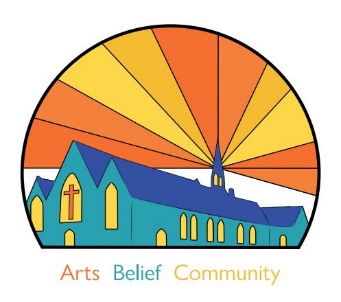 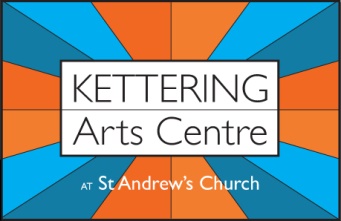 Celebration weekend
20th, 21st, 22nd September
The Friday event will be ticket only

All the Saturday and Sunday events are open to the public and you would be most welcome to join us
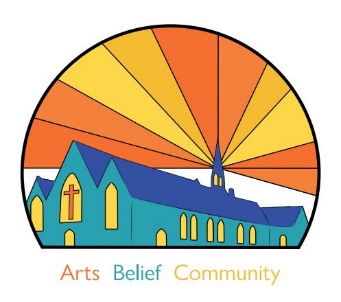 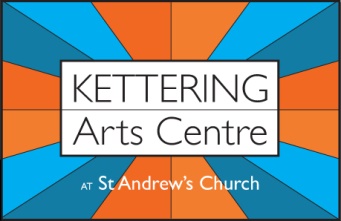 Thank you for listening
Now it is your turn
 
Any questions?
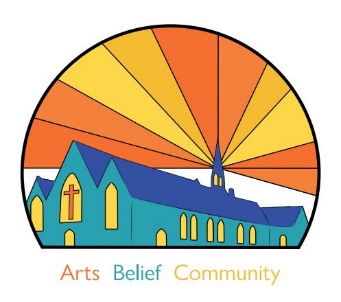 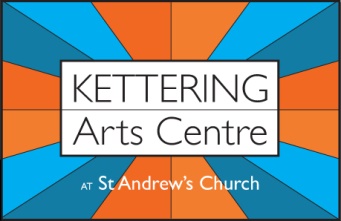 Thank you